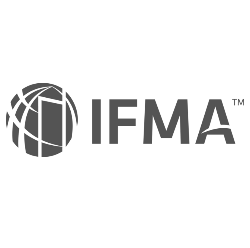 FM + COVID-19 Series #14

A Data-Driven Return: COVID-19’s impact on Workforce, Workplace and FM
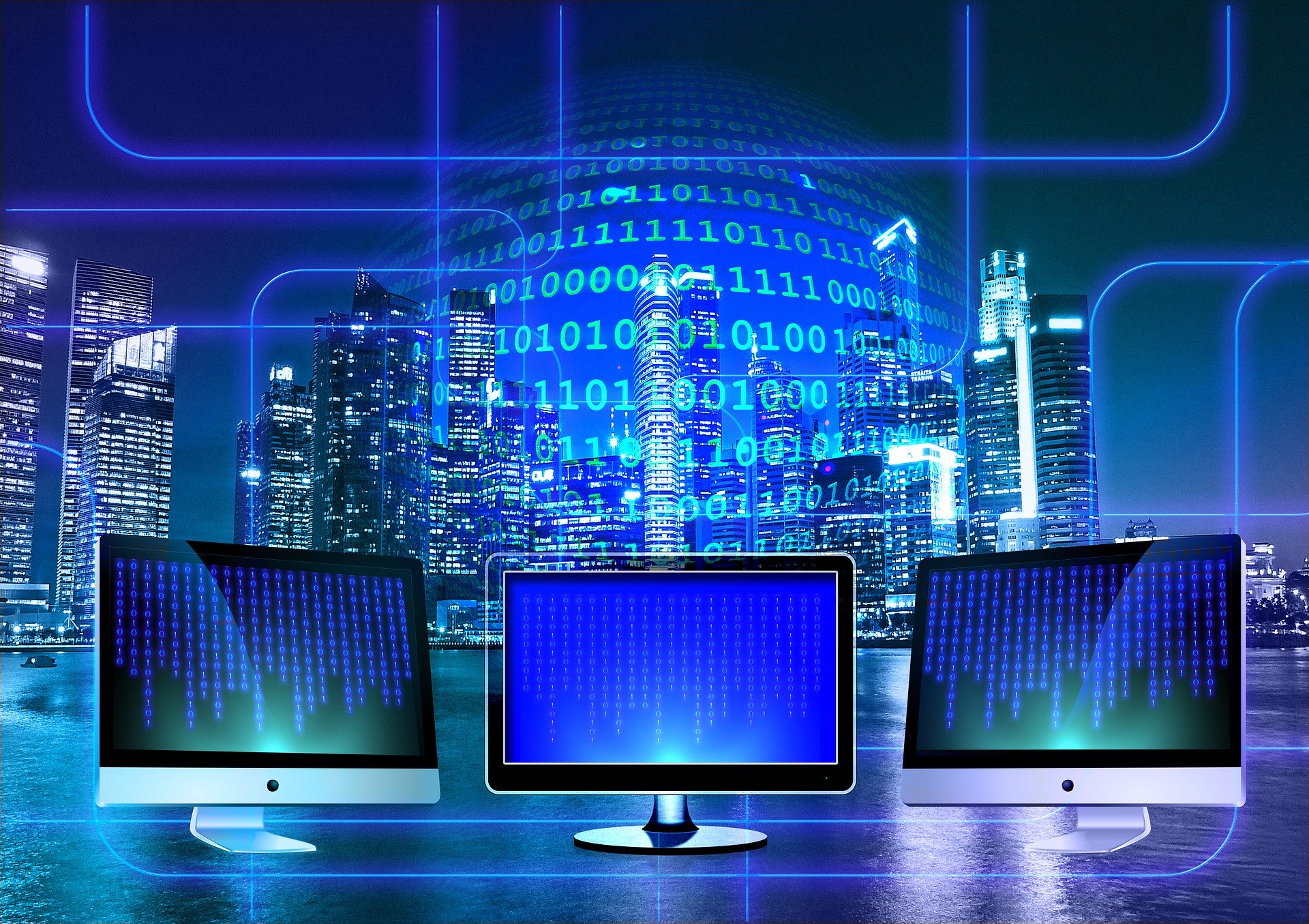 IFMA.org
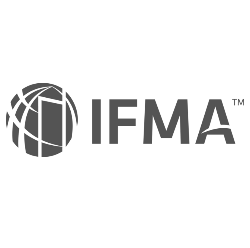 Coronavirus Resource Center
ifma.org/coronavirus
IFMA.org
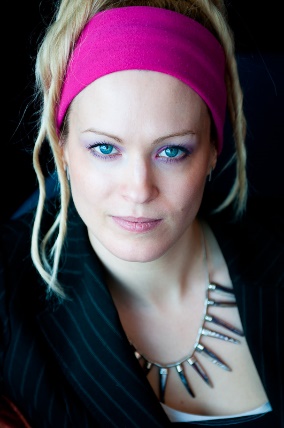 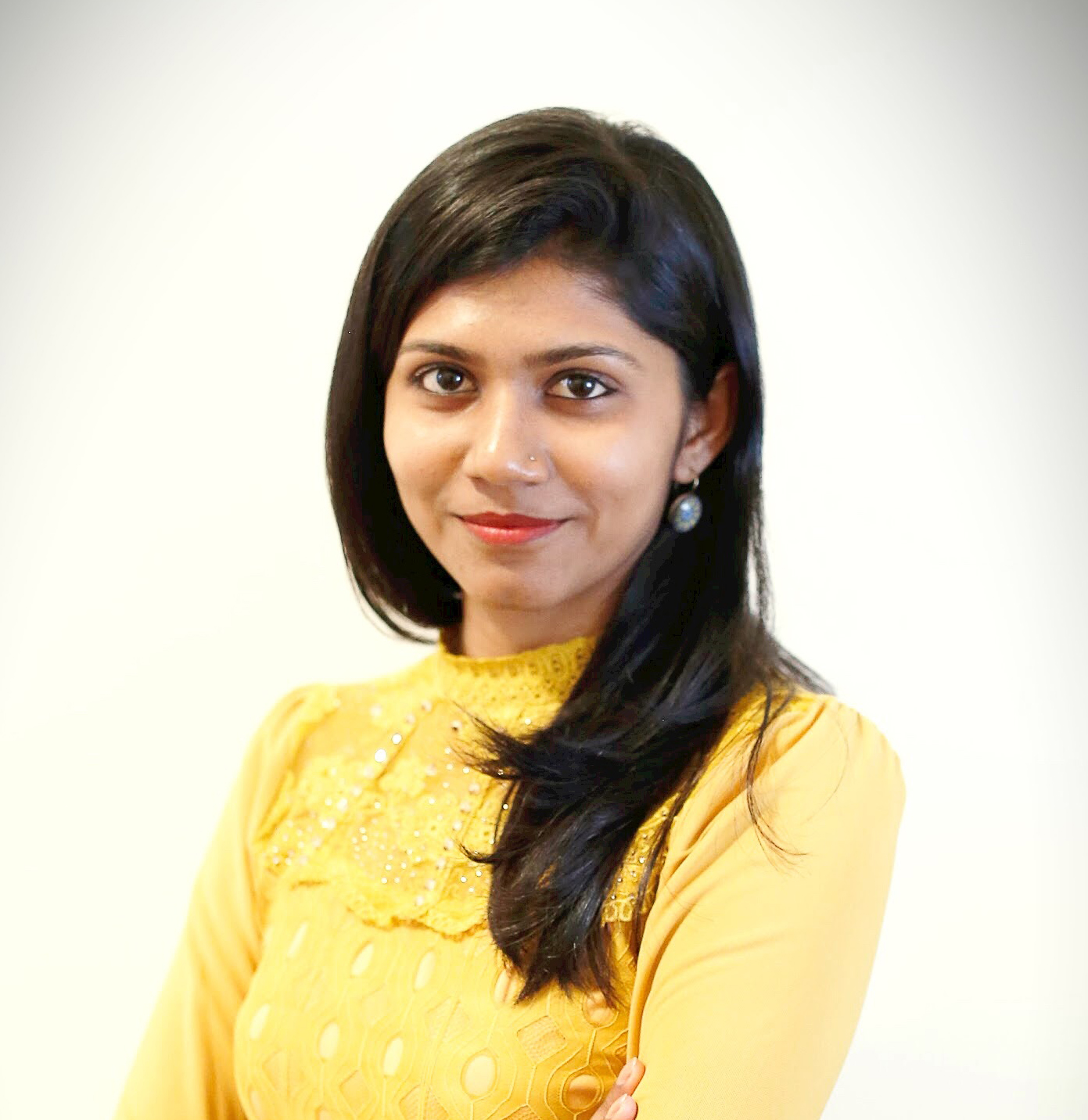 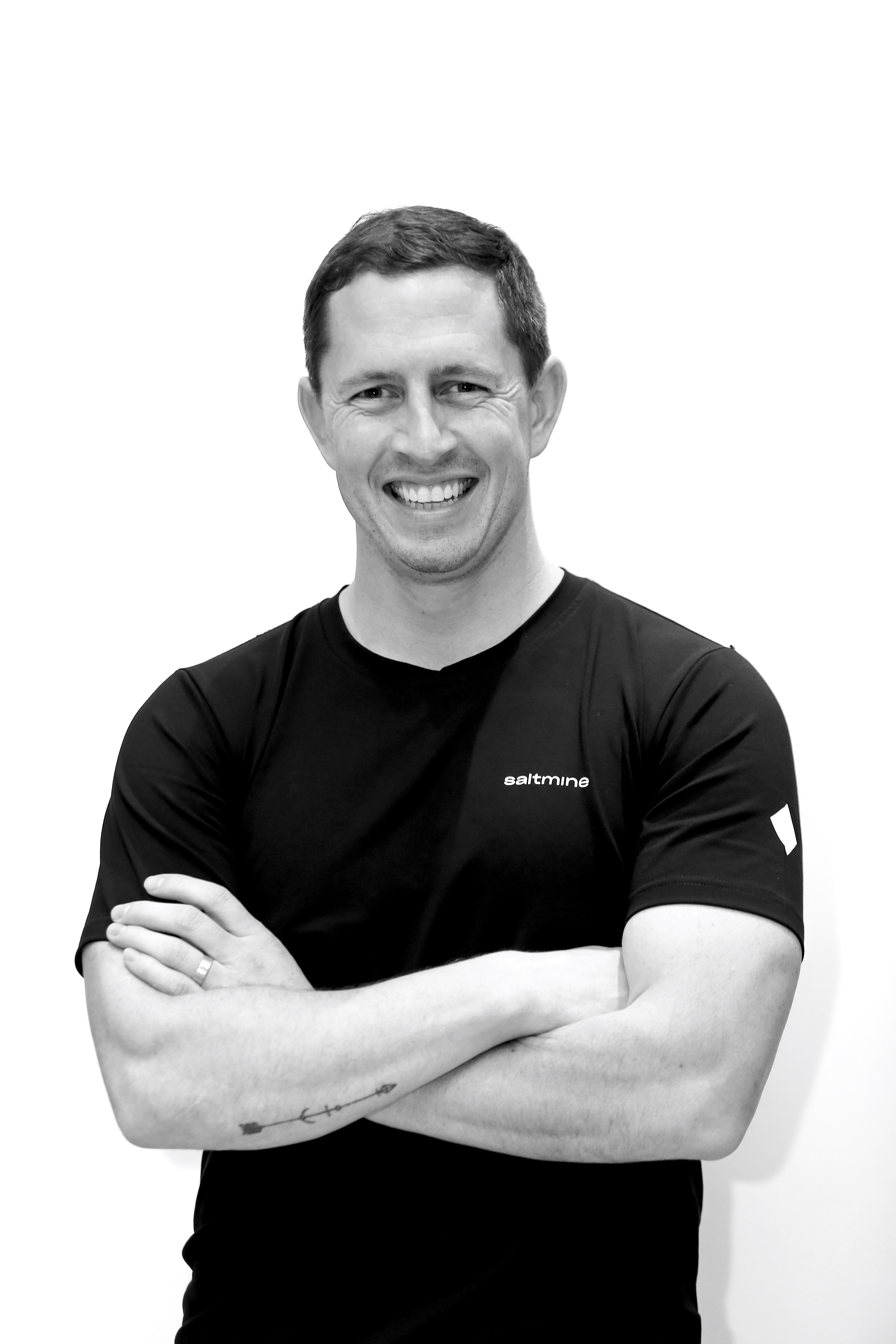 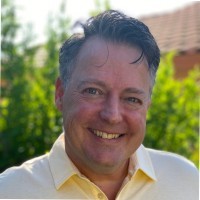 Simon Davis
Newmark Knight Frank
Moderator
Nishar Fatema
Space Matrix
Luke Rondel
Saltmine
Jane Young
Smartway2
A Data-Driven Return: COVID-19’s impact on Workforce, Workplace and FM
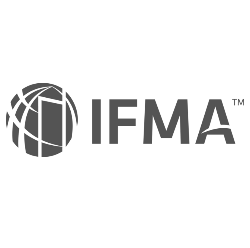 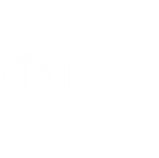 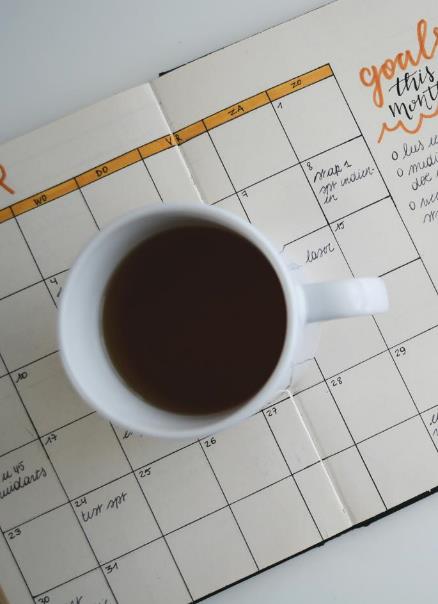 Today’s Topics
How data can help determine the re-boarding approach

Tips and tricks based on technology maturity

Real life examples of how this approach has worked

Open Discussion and Q & A
POLL QUESTION 1
WHERE ARE YOU IN RE-BOARDING?
Not Determined Building Open Dates
Started Planning for Future Dates
Phase 1 Re-Boarding (less than 25%)
Phase 2 Re-boarding (25% to 50%)
WORKFORCE PLANNING
CONSIDERATIONS
WORKFORCE MAPPING
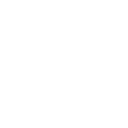 Facilities
Employees
Teams/Business Units
TRACKING
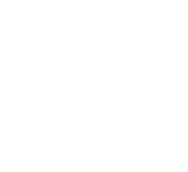 Data Overlays:
COVID-19 – WHO, CDC, HDX
Hot Spots
ANALYSIS
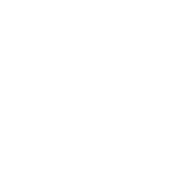 Criticality 
Geographical Variants
Varied Classifications of Re-Opening
Work from Home Experience
POLL QUESTION 2
WHAT DO YOU MOST MISS WITH THE CURRENT “WORK FROM HOME” EXPERIENCE?
Having a normal day routine
Face to face social interactions 
Having variety of places to work
The ability to collaborate with colleagues
[Speaker Notes: Productivity – more, less, the same]
WORKPLACE PLANNING
CONSIDERATIONS
Population Thresholds
Distribution based on protocols
Criticality
WORKPLACE PLANNING
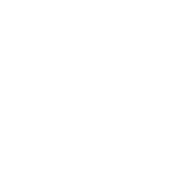 Social Distancing rules
Circulation Flows
Meeting Room utilization
DETERMINING PROTOCOLS
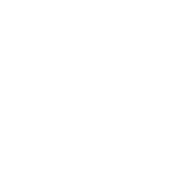 PHASE PLANNING
Teams
Criticality 
Geographical Variants
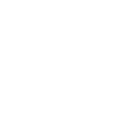 [Speaker Notes: Flexibility
Quick and confident responses
Process
Geo – APAC, Europe and US]
POLL QUESTION 3
WHAT ARE YOU PERSONALLY MOST CONCERNED ABOUT WITH RETURNING TO THE OFFICE?

Risks to Your Health
Inability to Collaborate in the Office
Getting to the Office
Overall Risk/Benefit of Return
[Speaker Notes: Productivity – more, less, the same]
FACILITY MANAGEMENT
CONSIDERATIONS
FACILITY MAPPING
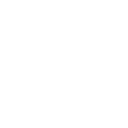 Conference Rooms
Hot Desks
Elevators
TRACKING
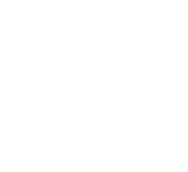 Utilization/Approvals
Cleaning
Entry/Egress
Contact Tracing
TOOLS
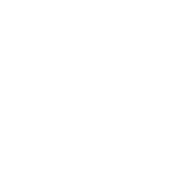 Paper
CAD/CAFM/Booking Tools
CMMS/FM
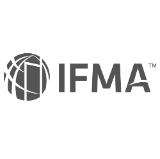 AudienceQ & A
[Speaker Notes: Is the vision to go back to pre-COVID?]
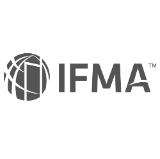 FM + COVID-19 Series #15

Short and Long-Term Impacts of COVID-19
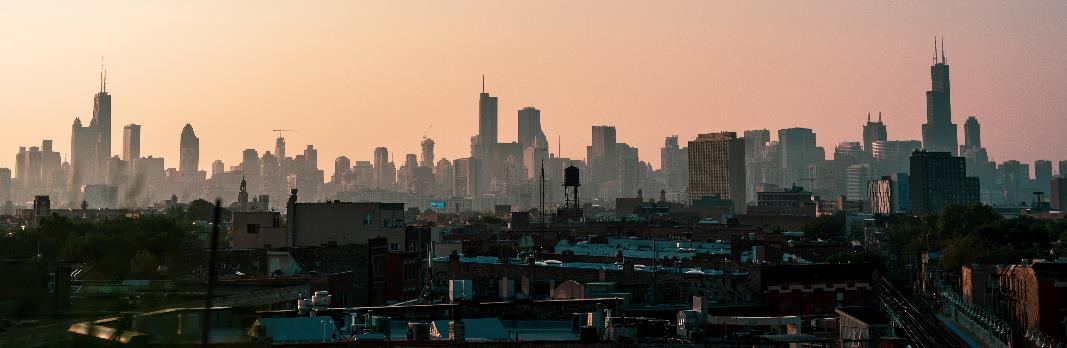 Thursday, July 16th 
9:30 A.M. CDT
https://www.smartbeta.tech/events/july162020/
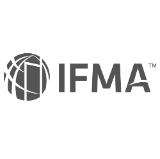 Coronavirus Resource Center
ifma.org/coronavirus
IFMA.org